Vocabulary Check
Do you know these words?
Plate
Cake
Plant
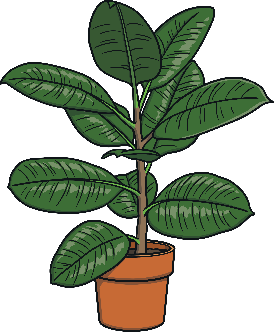 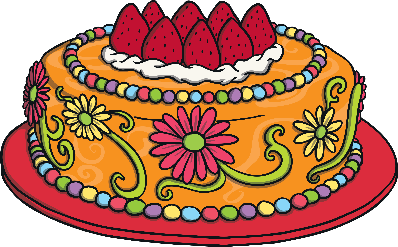 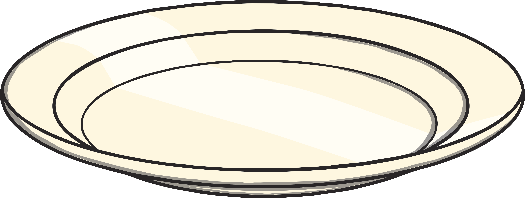 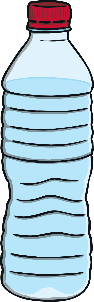 Bowl
Bottle
Flour
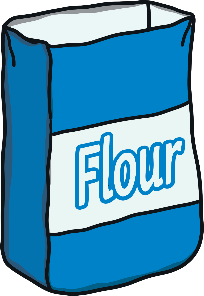 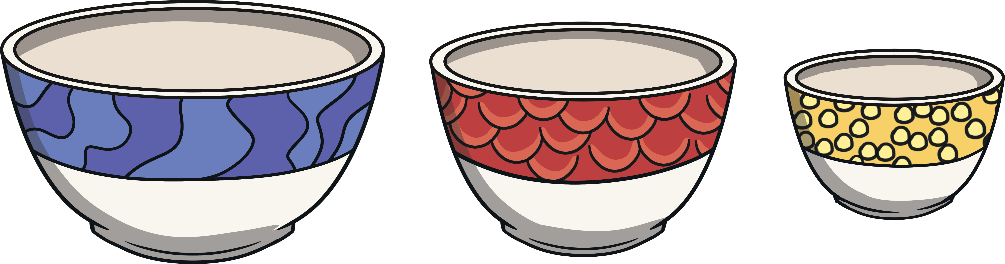 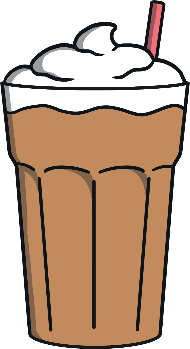 Milkshake
Refrigerator
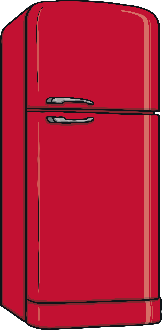 Coffee Machine
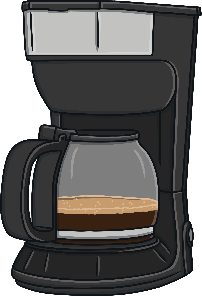 Prepositions Review
under
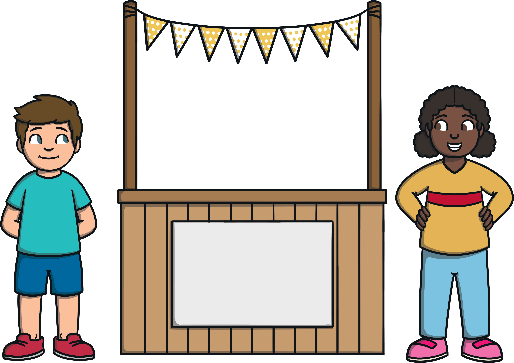 in
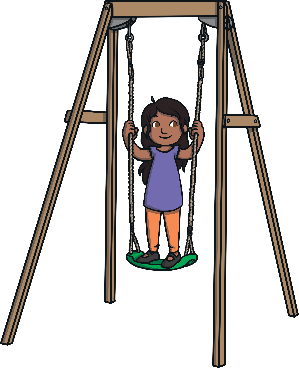 on
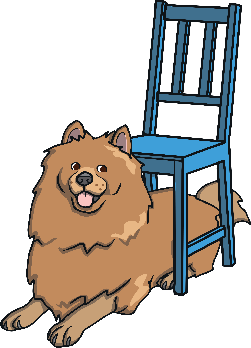 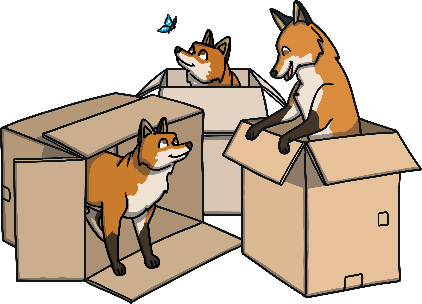 by
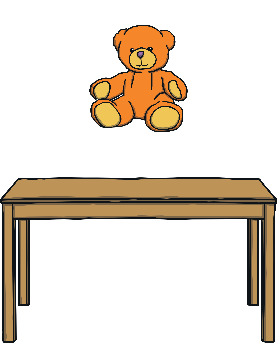 between
above
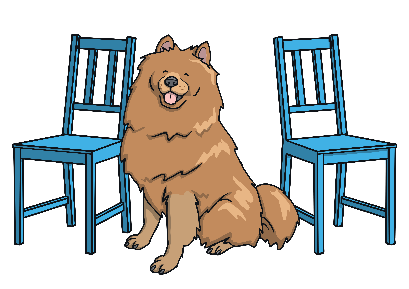 out of
below
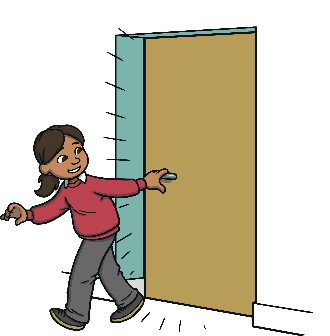 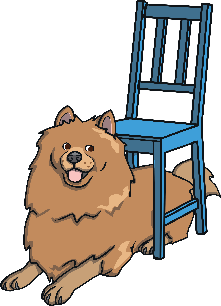 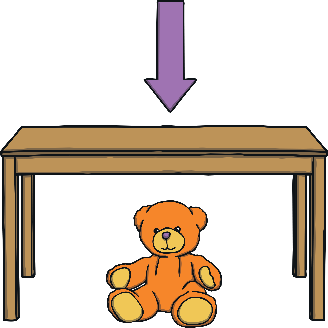 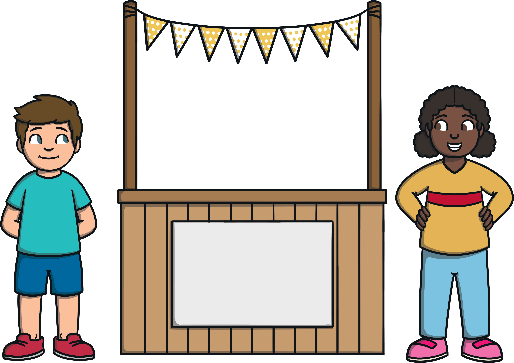 in front of
behind
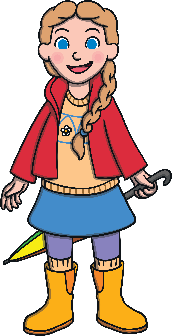 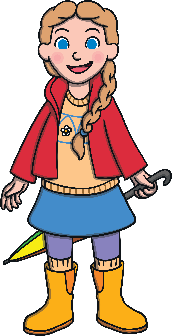 beside
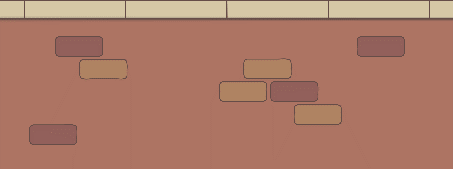 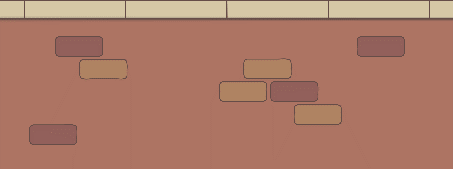 Practice
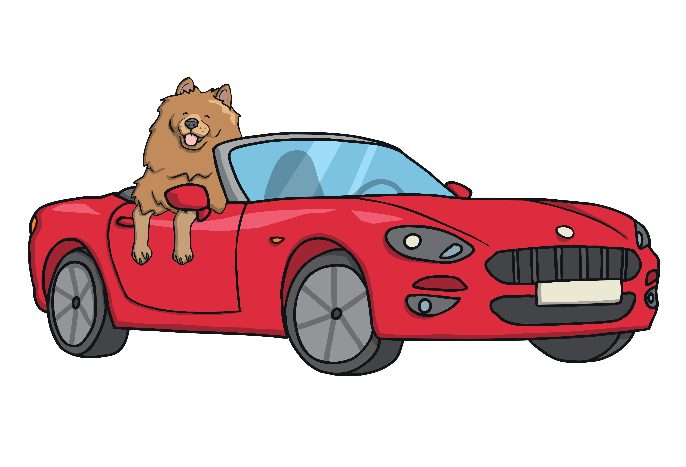 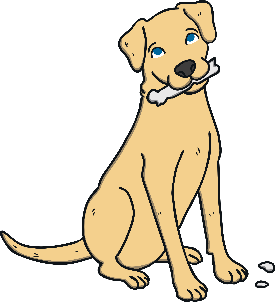 Can you complete the sentences?
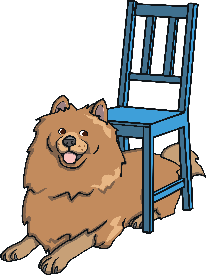 The dog is            the car.
The dog is            the table.
The dog is in the car.
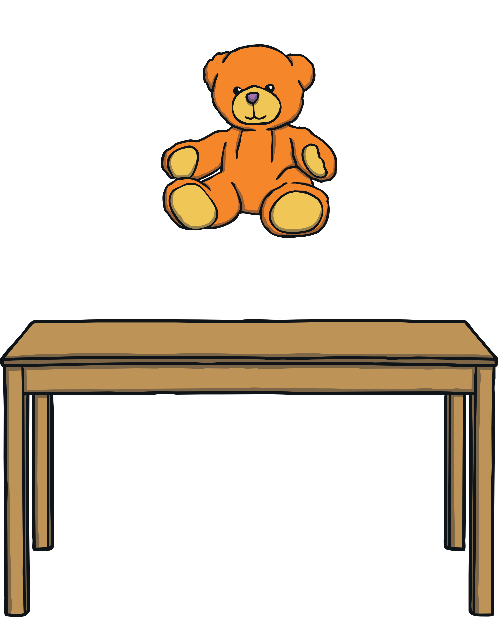 The dog is on the table.
Practice
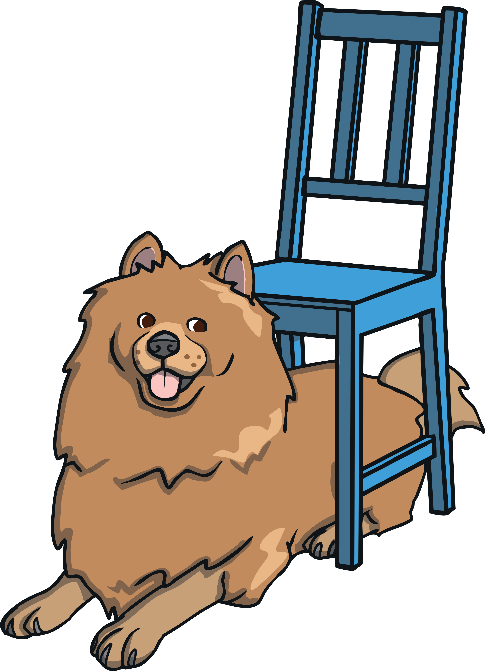 Can you complete the sentences?
The dog is        the chair.
The dog is            the box.
The dog is under the chair.
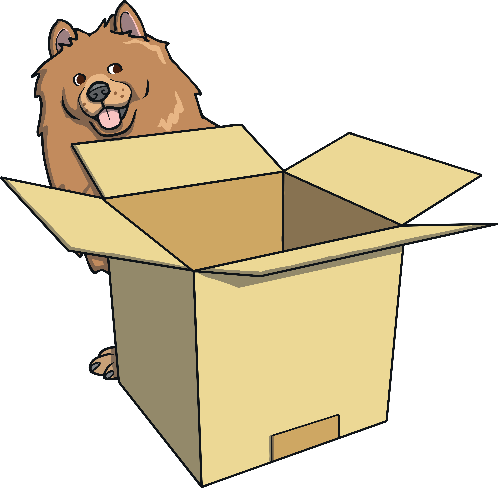 The dog is behind the box.
Practice
Can you complete the sentences?
The dog is        the chairs.
The cat is            the yarn.
The dog is between the chairs.
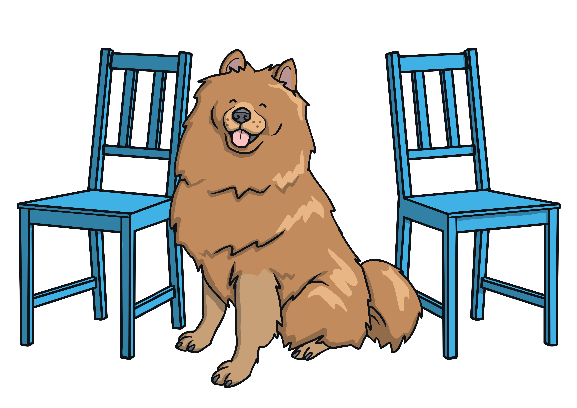 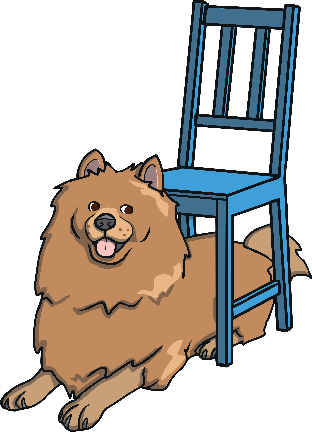 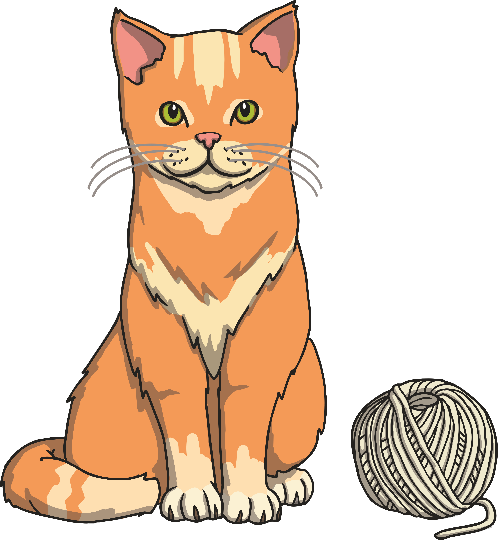 The cat is beside the yarn.
Practice
Discuss the picture and answer the questions.
Where is the blue sweater
What’s on the bed?
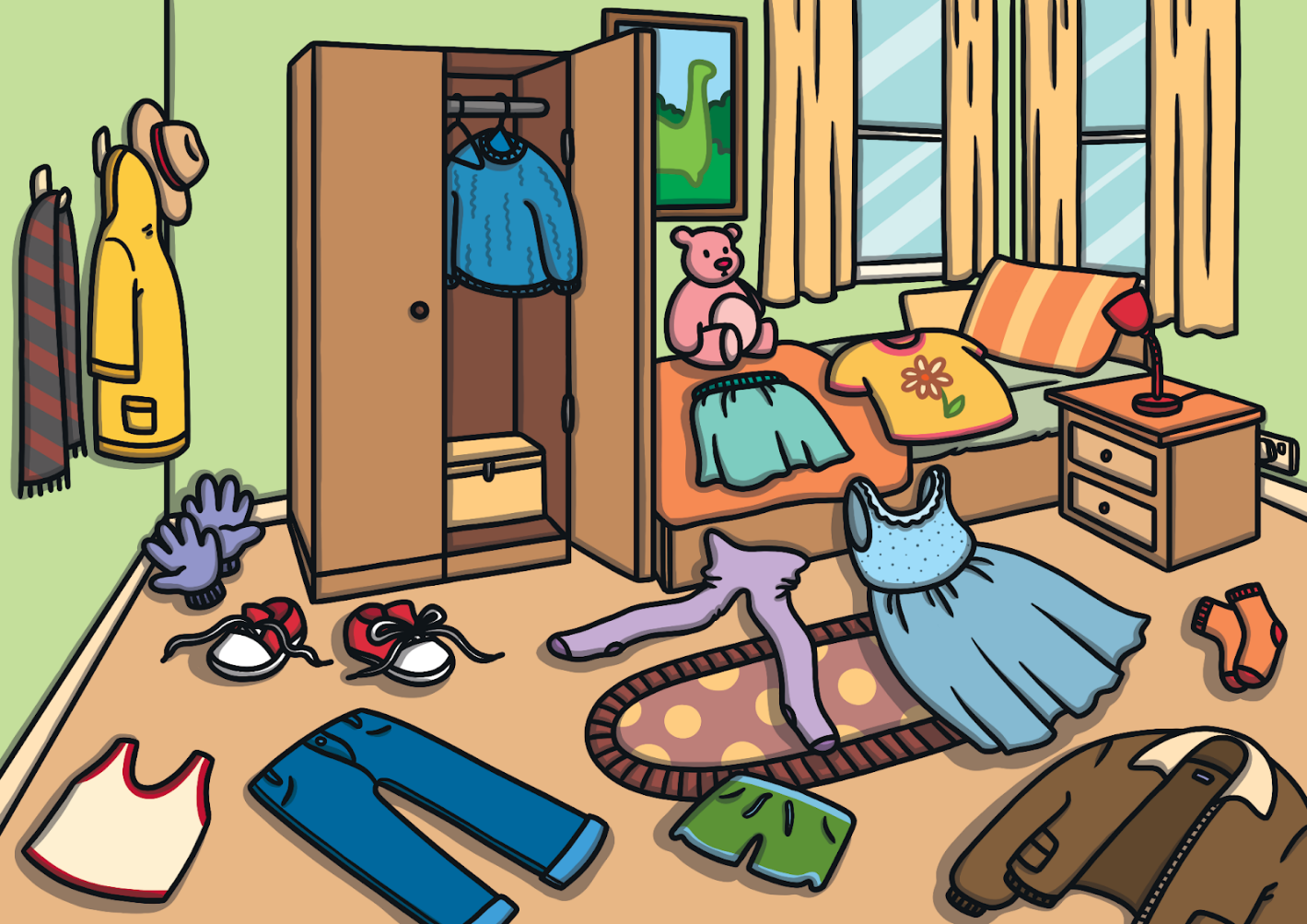 What’s behind the jeans?
How many items are on the floor?
Where are the red shoes?
What can you see in the picture? Where are they?
Practice
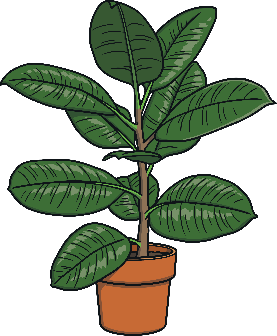 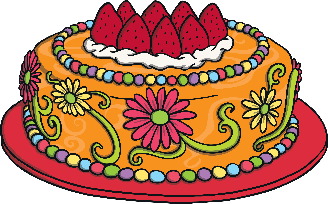 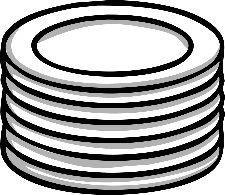 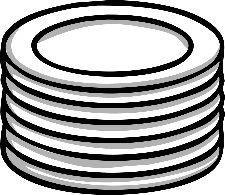 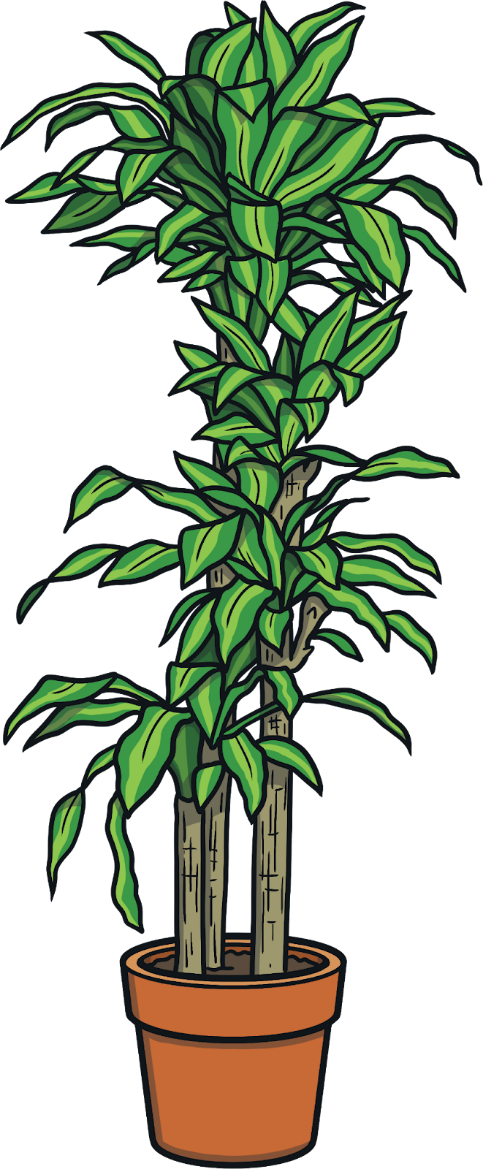 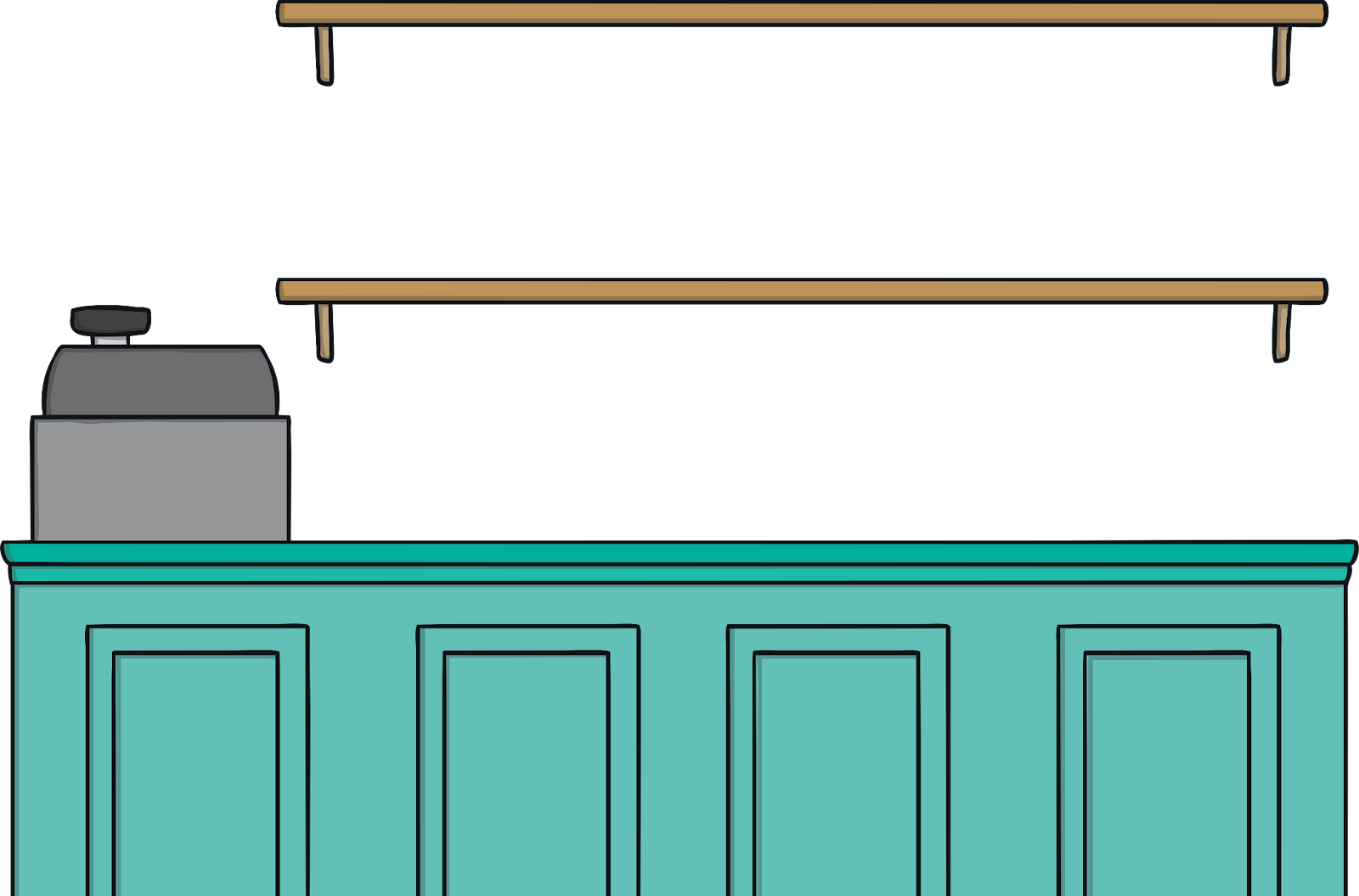 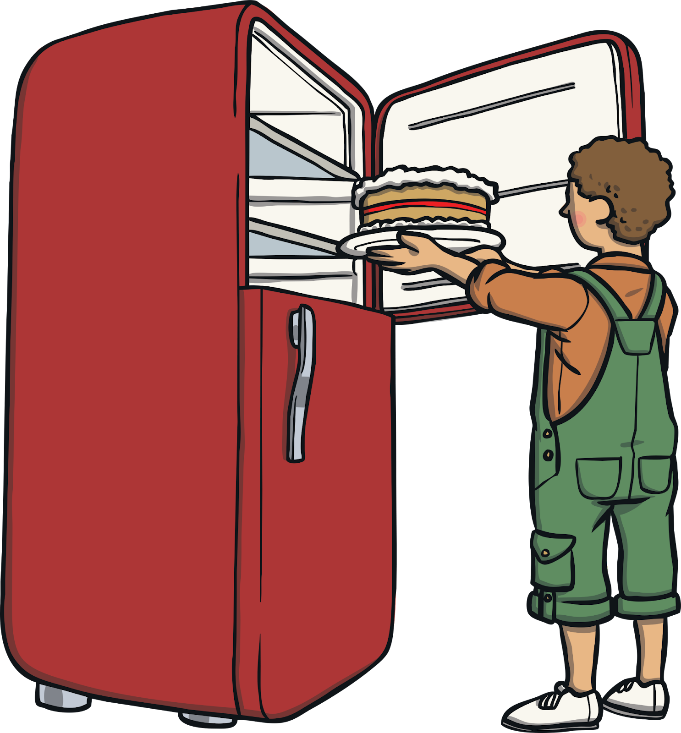 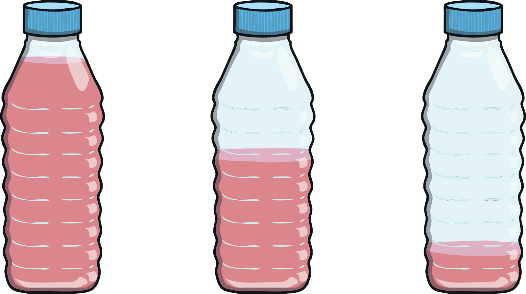 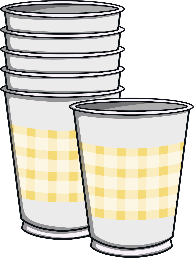 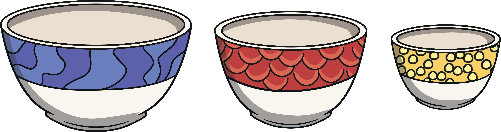 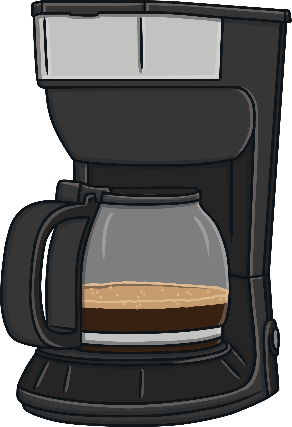 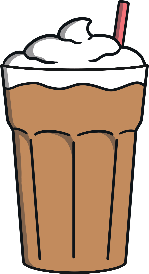 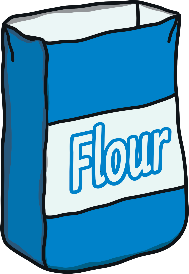 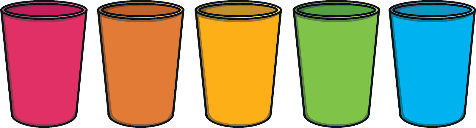 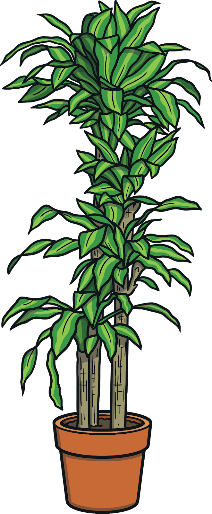 Has anything changed? What’s moved? Is anything missing?
Practice
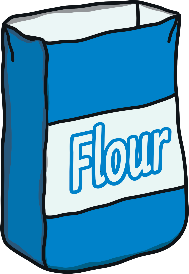 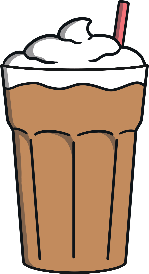 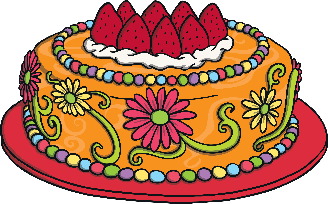 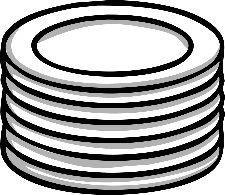 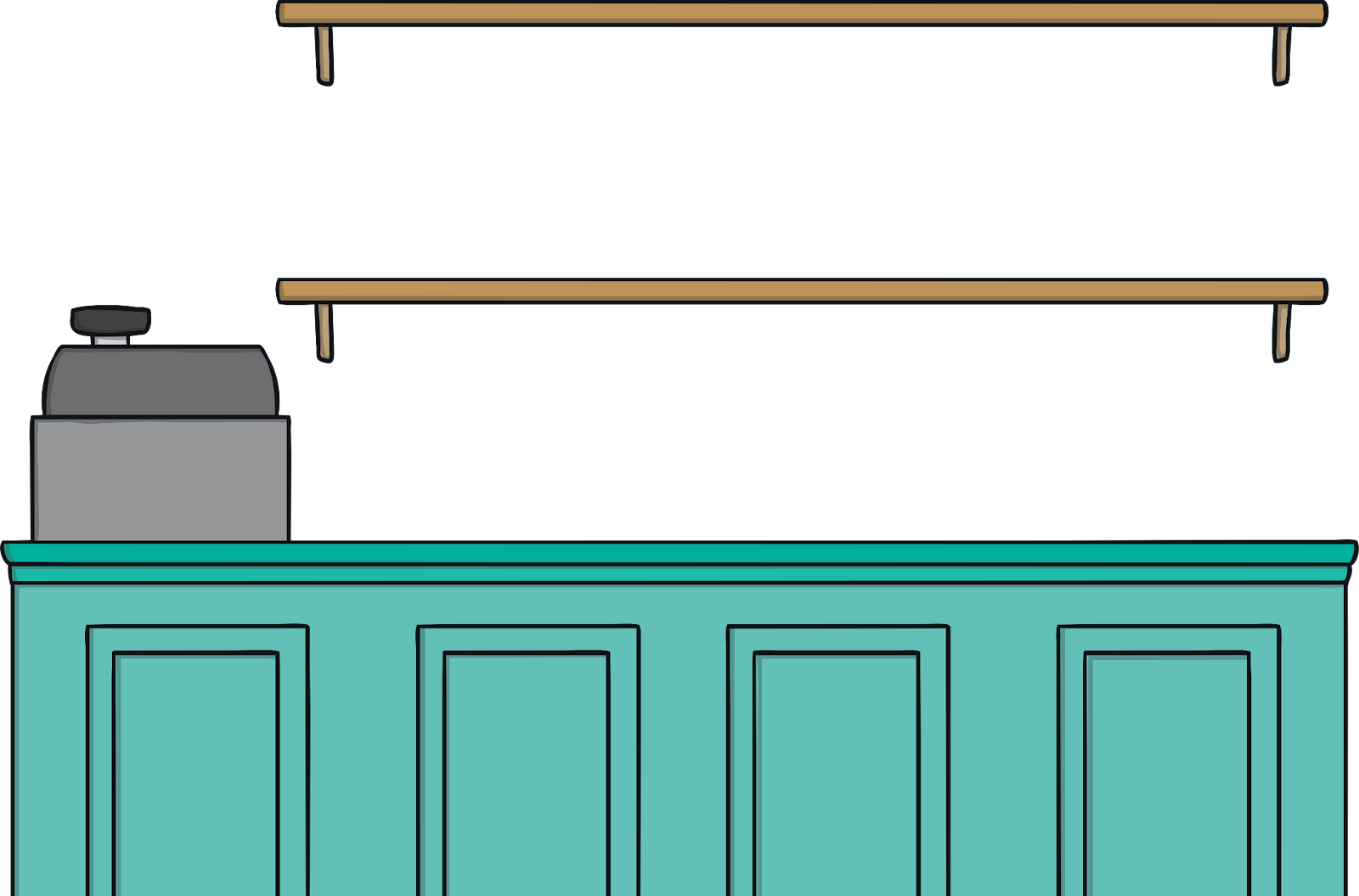 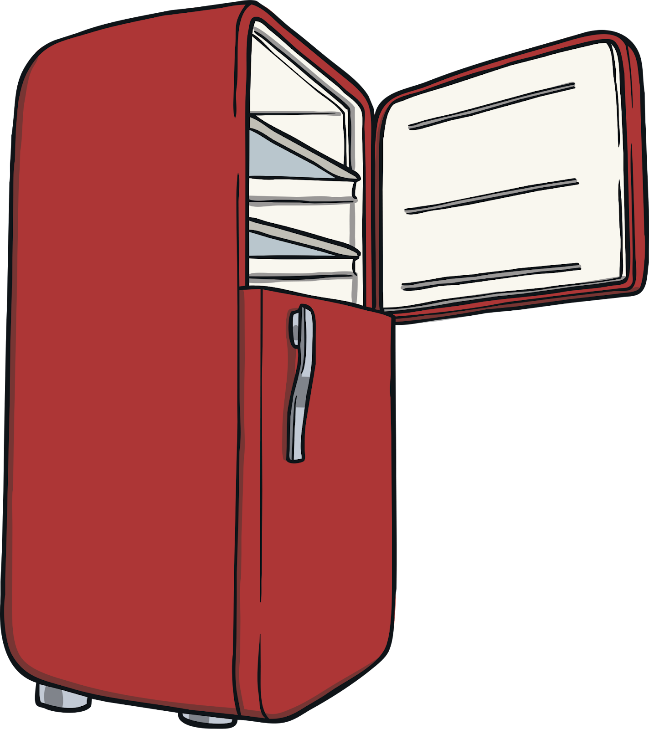 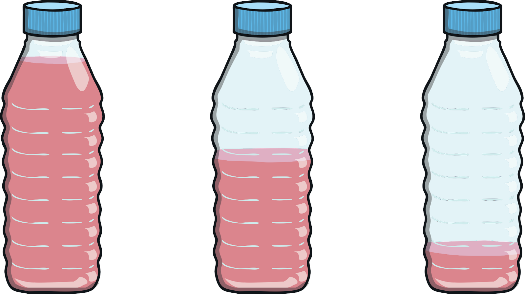 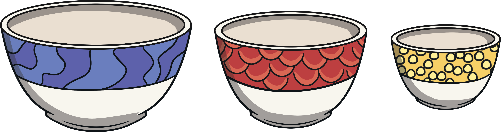 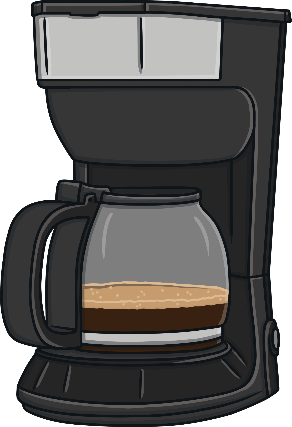 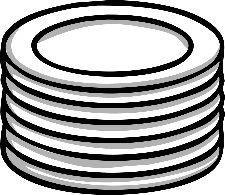 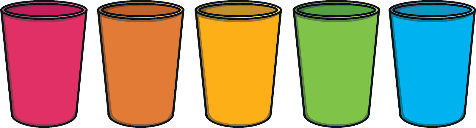 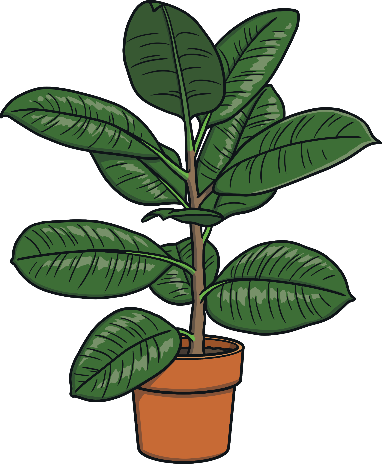